Common Drugs Ingestion
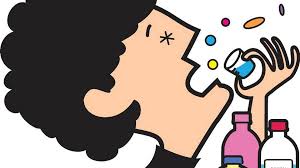 Hashim Bin Salleeh
Associate Professor of Paediatrics  
Consultant Paediatric Emergency Medicine 
King Khalid University Hospital
Acetaminophen overdose N -acetyl-p-aminophenol (APAP)
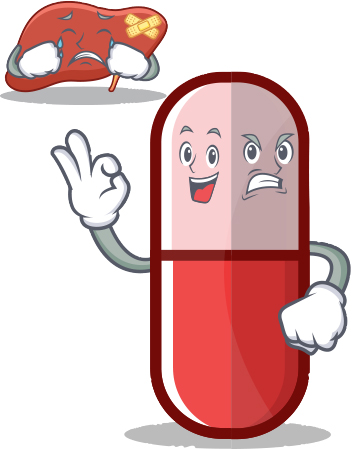 Objectives
By the end of this lecture, participants should be able to: 
Know the potential toxic dose of APAP according to age 
Understand the pathophysiology of APAP OD
Know the symptoms and signs of APAP OD
Know the indications of NAC therapy
APAP
Acetaminophen has been approved for OTC use since 1960
1st cases of hepatic damage after APAP OD 1966
Therapeutic dose of acetaminophen  is 10-15 mg/kg/dose in children and 325-1000 mg/dose every 4-6 hours in adults, with a maximum of 4g/day
Toxic dose of APAP
Children: 
< 12 months   150 mg/kg 
1 – 6 y            200 mg/kg
1 – 6 y with risk factors 150 mg/kg 
7 – 12 y         150 mg/kg 
Youth & Adult  
7.5 - 10  g
Metabolic Pathways
Hepatic glucuronide conjugation(40-65%)		
Hepatic sulfate conjugation(20-45%)
 	 inactive metabolites excreted in the urine.

Excretion of unchanged APAP in the urine (5%).

Oxidation by P450 cytochromes (CYP 2E1, 1A2, and 3A4) to NAPQI (5-15%) 
		 GSH combines with NAPQI 
		 nontoxic cysteine/mercaptate conjugates 
		 excreted in urine.
90%
What happens in OD ?
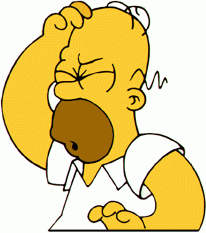 Saturation of glucuronidation and sulfation pathways
Amount of APAP metabolized by p450 cytochromes to NAPQI increases
Normally NAPQI is detoxified by reduced GSH (glutathione) and thiol-containing substances 
In OD: rate and quantity of NAPQI formation overwhelms  GSH supply and regeneration:
		 elimination of NAPQI prolonged
		 free NAPQI binds critical cell proteins with 				sulfhydryl groups 
		 cellular dysfunction and cell death.

Animal models: hepatotoxicity when GSH stores fall <30% of baseline
Factors which adversely affect APAP metabolism
Up regulation (i.e. induction) of CYP 2E1 enzyme activity 
Decreased glutathione stores
Eating 
NAC
Frequent dosing interval of APAP
Prolonged duration of excessive dosing

(Kuffner et al. 2001)
Clinical manifestation
I	0.5-24h	n/v, anorexia, asymptomatic

II	24-48	h	resolution of stage I sxs
   				RUQ pain, elevation of PTT, INR, 			bili + enzymes (at the latest by 36h)

III	48-96h	coagulopathy, peaking of enzymes, 			acidosis, hypoglycemia, bleeding 				diathesis, jaundice, anuria, cerebral 			edema, coma. ARF in 25% of pts 				with hepatotoxicity

IV	4-14d		resolution
Diagnosis
In the patient with a history of APAP overdose, a serum APAP level should be measured between 4 and 24 hours after ingestion 
The value obtained should be evaluated according to the Rumack-Matthew nomogram for determining the risk of hepatotoxicity and the need for NAC therapy
Toxicological History
Often incomplete, unreliable or unobtainable
Sources – Patient, friends, family, EMS,or pill containers
PMHx, liver/renal disease, concurrent medications, previous overdoses, PΨHx, substance abuse
The 5W’s of toxicology
Who – pt’s age, weight, relation to others
What – name and dose of medication, coingestants and amount ingested
When – time of ingestion, single vs. multiple ingestions
Where – route of ingestion, geographical location
Why – intentional vs. unintentional
Which lab test is the most sensitive for early detection of hepatotoxicity.?
AST
Management Guidelines
Airway 
Breathing
Circulation 
Decontamination
AC 
Find antidote
NAC
NAC
Early  Prevents binding of NAPQI to hepatocytes
GSH precursor  increases GSH stores 
Increases sulfation metabolism of APAP  less NAPQI formed
Reduces NAPQI back to APAP (at least in animal models)
Sulfur group of NAC binds and detoxifies NAPQI to cysteine and mercaptate conjugate (= GSH substitute)
NAC
Late (12-24h)  Modulates the inflammatory response
Antioxidant, free radical scavenger
Reservoir for thiol groups (i.e. GSH)
Impairs WBC migration and function  antiinflammatory
Positive inotropic and vasodilating effects (NO)  improves microcirculatory blood flow and O2 delivery to tissues
Decreases cerebral edema formation, prevents progression of hepatic encephalopathy and improves survival
NAC
NAC should optimally be given within 8 to 10 hours after ingestion 
More delayed therapy is associated with a progressive increase in hepatic toxicity 
some benefit may still be seen 24 hours or later after ingestion
What is the Rumack-Matthew nomogram?
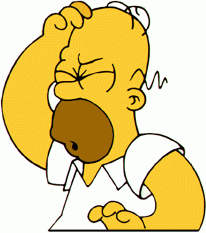 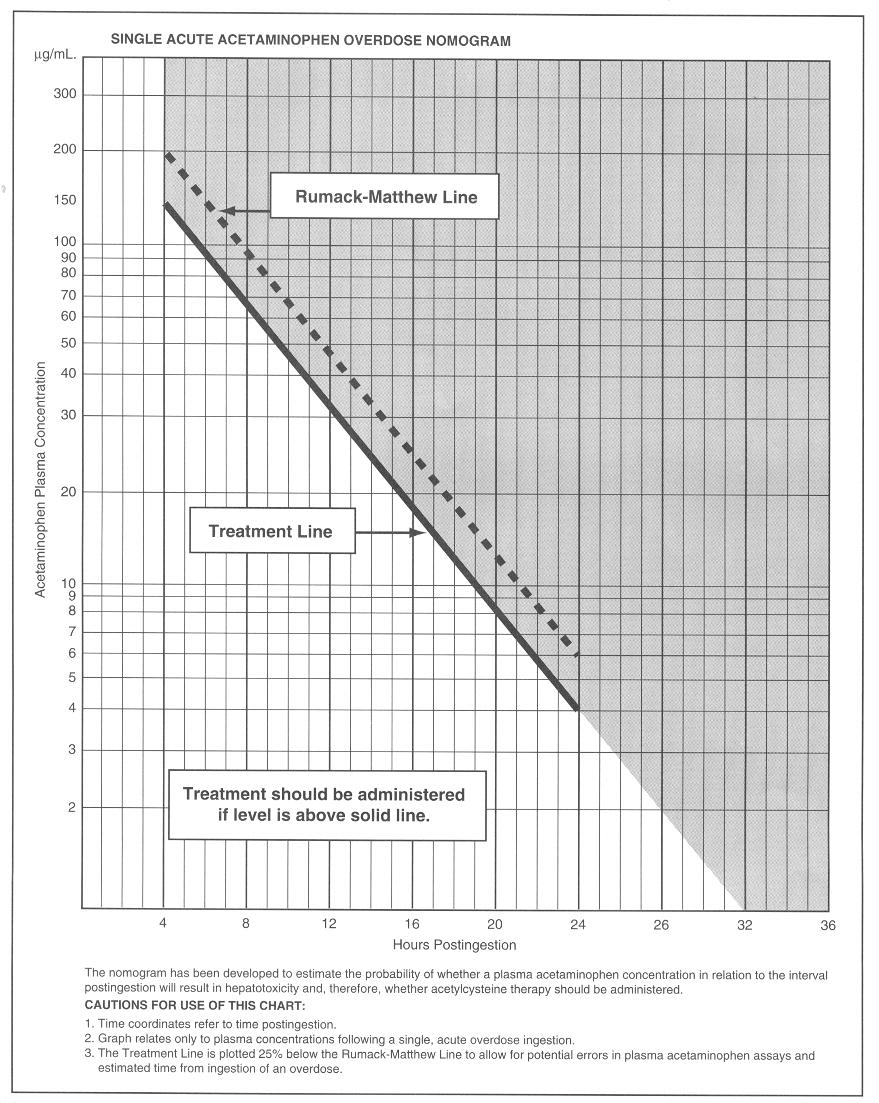 Rumack-Matthew nomogram
APAP level to predict which patients will develop an AST elevation >1000 IU/L with out antidotal treatment 
Derived from acute ingestion of immediate release acetaminophen
Begins at 4 h post ingestion 
Recommended line of treatment has been lowered by 25% to increase its sensitivity
What percent of pts whose APAP level falls above the upper line of the Rumack-Matthew normogram will develop hepatotoxicity?	(defined as elevation of the plasma transaminases above 1,000 U/L)
60%
When to give NAC?
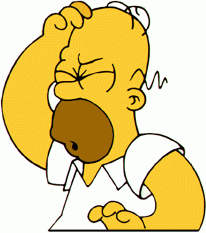 Indication for NAC
APAP level above the treatment line
Hx of significant APAP ingestion presenting close to 8h (give while waiting for level)
All APAP ingestions who present late>24h with either detectable APAP or elevated transaminases
Chronic ingestions (>4g/day in adult, >120mg/d in child) with elevated transaminases
Hx of exposure and FHF
XR tablets
Several studies show that elimination of extended and immediate-release acetaminophen are nearly identical after 4 hours.
some case reports APAP levels falling above the treatment normogram line as late as 11-14 hours post ingestion of the extended-release preparation
Short cases
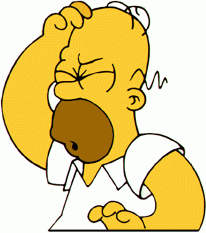 15 month old child (wt. 10 kg) accidentally took full bottle of Tylenol 60cc(120mg/5cc) 30 min ago. Clinically looked well. What will be your treatment plan: 
Give Ipecac STAT 
Give 1g/kg activated charcoal 
Insert OGT and perform gastric lavage
Should be observed for 4h then to do drug level 
None of the above
15 month old child accidentally took full bottle of Tylenol 60cc(120mg/5cc) 30 mint ago. Clinically looked well. What will be your treatment plan: 
Give Ipecac STAT 
Give 1g/kg activated charcoal 
Insert OGT and perform gastric lavage
Should be observed for 4h then to do drug level 
None of the above
19 y old girl brought to ED with GCS 8 following drug ingestion (empty bottle of Tylenol was found in her room). What will be your first response
1g/kg activated charcoal STAT 
Orotracheal intubation
Observation for 4 h 
Do CBC, CBG, PT, PTT, INR, Drug level 
NAC loading dose followed by infusion over 24 h
19 y old girl brought to ED with GCS 8 following drug ingestion (empty bottle of Tylenol was found in her room). What will be your first response
1g/kg activated charcoal STAT 
Orotracheal intubation
Observation for 4 h 
Do CBC, CBG, PT, PTT, INR, Drug level 
NAC loading dose followed by infusion over 24 h
3 y old boy with accidental Tylenol ingestion on NAC for high drug level, after 48 h course LFT ,INR are high. What will be your recommendation: 
D/C NAC if drug level undetectable
D/C NAC and repeat LFT, INR, drug level after 4h
Continue on NAC until all his labs become normal
D/C NAC, most likely it is secondary to concurrent viral illness
3 y old boy with accidental Tylenol ingestion on NAC for high drug level, after 48 h course LFT ,INR are high. What will be your recommendation: 
D/C NAC if drug level undetectable
D/C NAC and repeat LFT, INR, drug level after 4h
Continue on NAC until all his labs become normal
D/C NAC, most likely it is secondary to concurrent viral illness
20 yr old pregnant girl ingested 20g of Tylenol in a suicidal gesture 36h ago. Her APAP is <10 and her AST is 90 
How will you manage her medically? 
She asks you whether her baby will have any defects?
Questions ??
Iron overdose
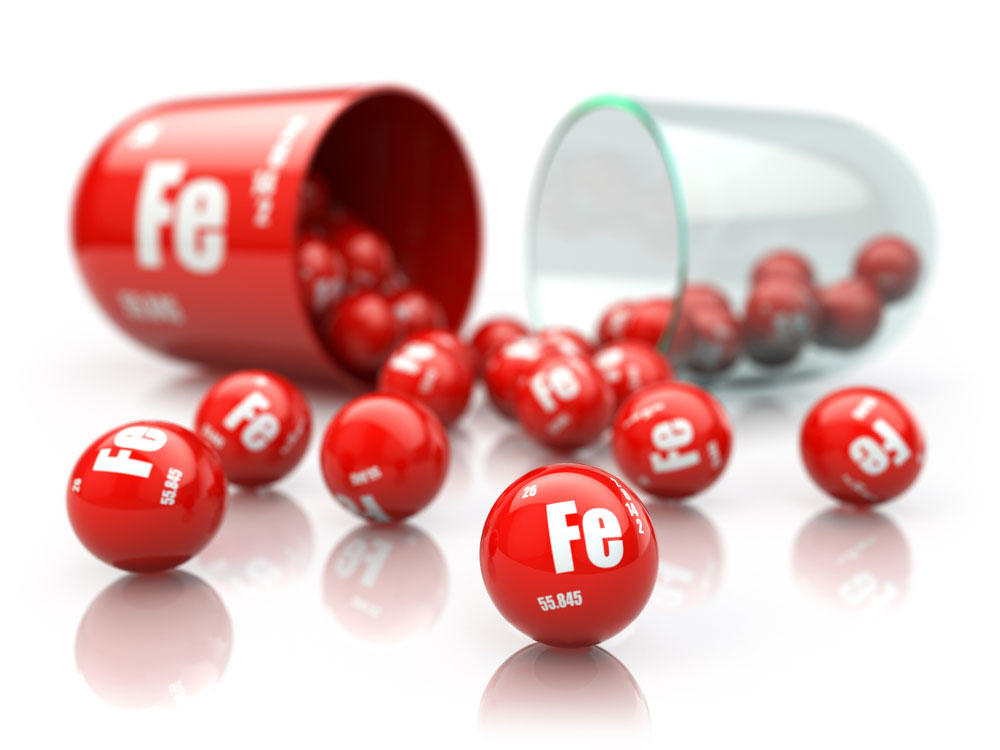 Common
availability & routinely prescribed 
candy like appearance
Chronic overdose 
Multiple blood transfusions 
Thalasemia 
Oncology patients 
Acute overdose:
Iron Preparations
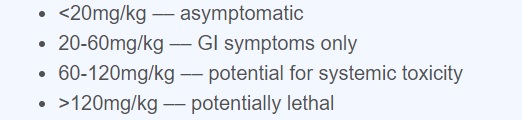 Pathophysiology
@ Therapeutic /daily requirement: 
absorption of iron is normally very tightly controlled by the GI system
@ overdose:
Iron exerts both local and systemic effects 
Corrosive to the GIT (bleeding, perforation, peritonitis)
local damage to the GI mucosa allows unregulated absorption, which leads to potentially toxic serum levels
Excess free iron is a mitochondrial toxin that leads to derangements in energy metabolism 
Metabolic acidosis  and its effect on multiple organ (heart, lungs, and liver)
Phases of IRON toxicity
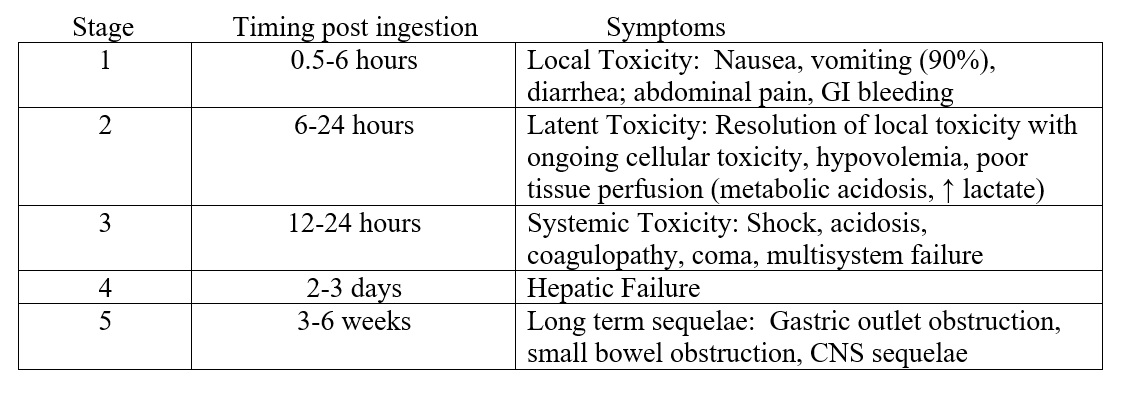 Management
Toxicological History 
Unintentional 
Timing is important 
Number of pills
Formulation
e.g. a 10-kg child who consumed 10 tablets of 320 mg ferrous gluconate (12% elemental iron per tablet), 10 tablets × 38.4 mg elemental iron per tablet = 384 mg/10 kg = 38.4 mg/kg
Physical Examination
5 phases 
Patients may not always demonstrate each of the phases.
Management
Serum iron levels peak 4-6 hours post ingestion 
peak level predicts severity 
Iron is rapidly cleared from serum and deposited in the liver 
A measured level after the peak can be deceptively low 
Serum iron levels generally correlate with clinical severity
TIBC, glucose, and WBC counts are unreliable in predicting toxicity
Abdominal X-ray can be used to confirm ingestion
Management
Airway
Breathing 
Circulation 
Fluid
Decontamination
No charcoal 
No gastric lavage 
WBI
Elimination
None 
Finding Antidote
Deferoxamine
Management
Deferoxamine
Fe level > 500 mcg/dl
Presence of metabolic acidosis
Lethargy/coma
Shock
Toxic appearance
Chelates free iron in the plasma resulting in water soluble complexes that can be renally excreted
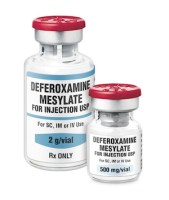 Salicylates overdose
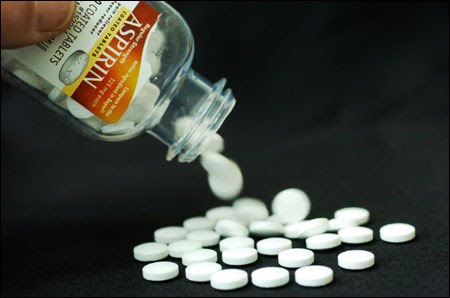 SALICYLATES OVERDOSE
Found in hundreds of OTC medications
important cause of morbidity and mortality
Antipyretic, antiplatelet, and an anti-inflammatory agent
Formulation 
Tabs 
Baby Aspirin 80mg
Adult Aspirin 325mg
Topical 
Oil of wintergreen
Pepto-Bismol
toxicity more & severe
 elderly 
infants
Range of toxicity
>150 mg/kg
no toxicity- mild toxicity
150-300 mg/kg 
Mild-Moderate toxicity
301-500 mg/kg 
Serious toxicity
<500 mg/kg 
lethal toxicity
Large amount of salicylate 
Saturates the body’s protein-binding capacity
Leaves free salicylate in the serum
Pathophysiology
Direct stimulation of respiratory center
Kussmaul Respirations
Respiratory alkalosis
Uncoupling oxidative phosphorylation
Generation of lactate (organ damage, metabolic acidosis)
Hypoglycemia 
Hyperthermia from inefficient attempt at ATP production
Electrolyte abnormalities
Presentations
EARLY
LATE
Hyperpnea 
Tachypnea 
Tachycardia 
Nausea 
Vomiting 
Tinnitus 
Vertigo 
Diaphoresis
Hypotension 
Pulmonary edema 
Oliguria
Brain edema 
LOC
Seizure 
Coma 
Death
Diagnosis
High index od suspicion 
Acute 
Chronic ingestion 
anxiety
difficulty concentrating
Hallucinations
agitated delirium
Laboratory 
ASA level q2h 
VBG
U/E
LFT
CBC
Coagulations
ECG
Treatment
Airway
Breathing 
Circulation 
Fluid & Electrolytes
Decontamination
Charcoal 
No gastric lavage 
WBI for bezoar
Elimination
Alkalinize urine
Hemodialysis 
Finding Antidote
None
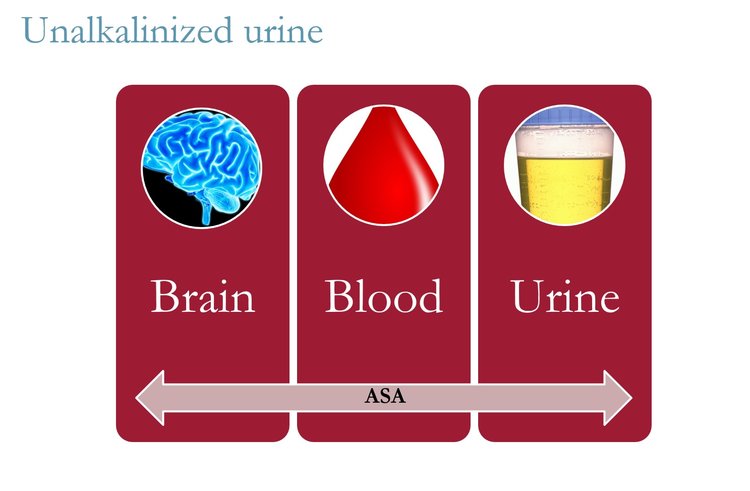 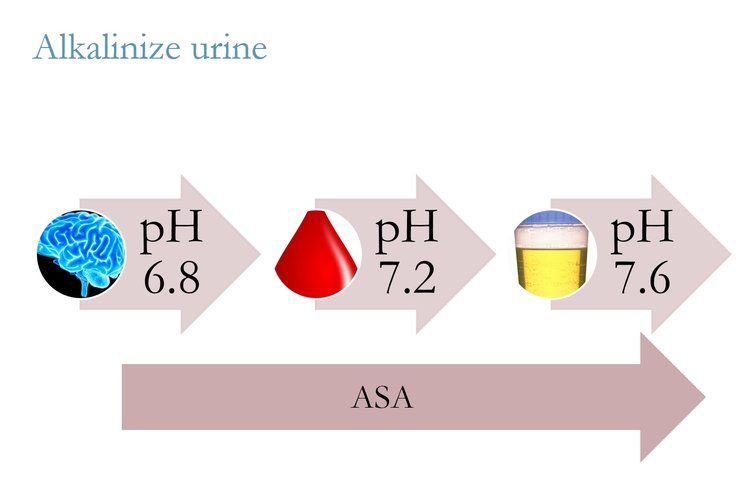 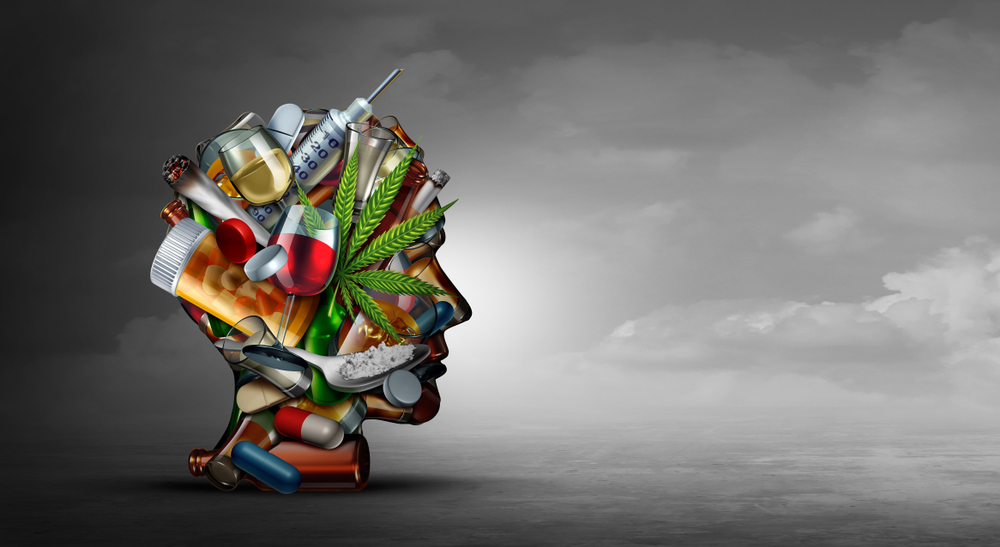